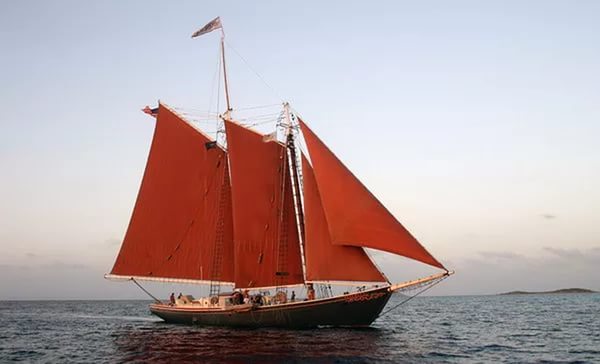 Не губи ты жизнь бездельем-
Занимайся ….
Путешествие по морю рукоделия
Подготовила 
                                                учитель технологии
                                                Шамирян  К.Л.
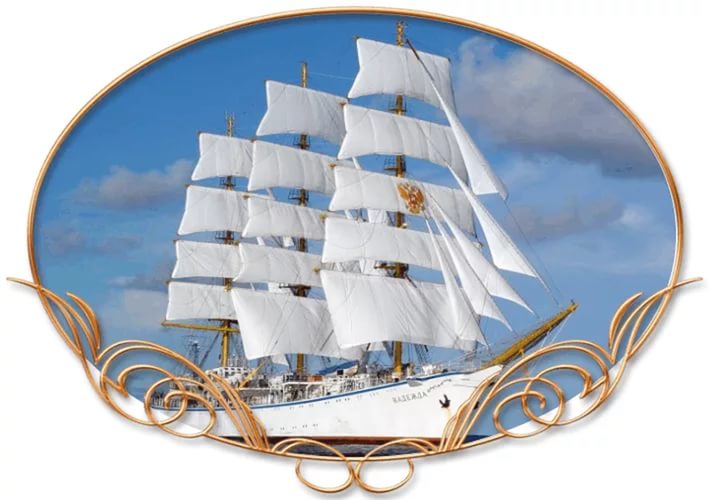 Девиз путешествия
Кто ничего не замечает,
                Тот ничего не изучает.
                Кто ничего не изучает,
                Тот вечно хнычет и скучает.
Цель:
    Закреплять  знания выполнения работ в технике нитяной графики, формировать умение работать с инструкционными картами.
    Развивать художественный вкус, самостоятельность.
    Воспитывать  эстетические качества, воспитание уважения к труду, к народным промыслам и традициям.
Что за техника такая?            И тогда ромашка   расцветает,
Вы б у нас спросили.              И жар- птица оживет.
Как нитью по картону            Ангел  крыльями взмахнет,
шить.                                         И кораблик поплывет!
Мы б вам объяснили.             И кто из вас ответит:
Нужно большое желание,      «Что за вышивка такая?»    
Бурная фантазия.                          
Старание и терпение
И хорошее настроение!
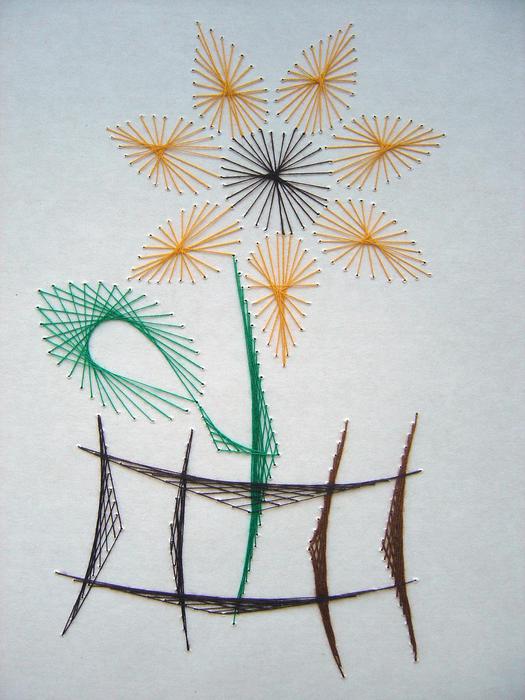 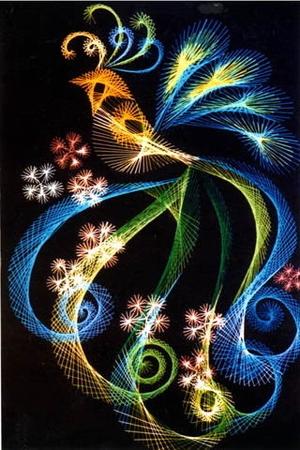 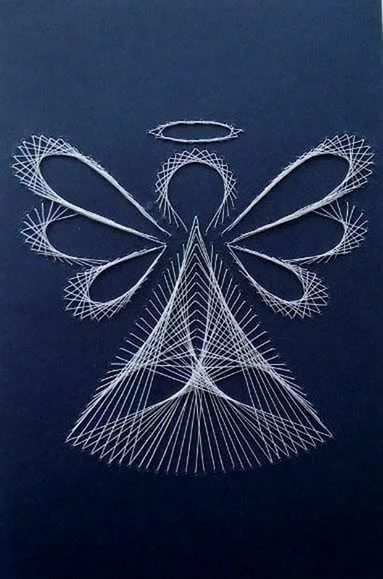 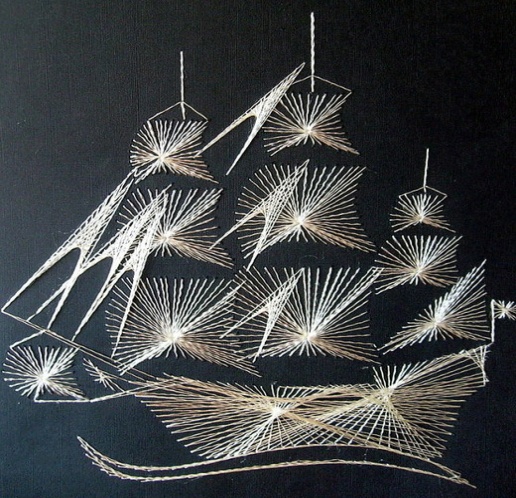 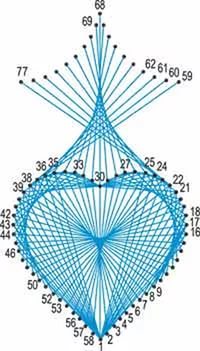 Инструкционная карта №1
Пошаговое выполнение  узора красной нитью.
   Красную нитку введите с изнаночной стороны в
цифру 1 и протяните нить к цифре 30. После  чего
протяните нить к цифре 58, далее к цифре 29. От
цифры  29 направляйте нить  к цифре  57, затем к
цифре 28.  Продолжайте движение  нити в такой же 
последовательности, пока не вернетесь  к цифре 1, с
которой начинали. Зафиксируйте нить.
Инструкционная карта №2
Пошаговое выполнение узора оранжевыми нитками.
   Начинаем с цифры 1 перемещая нитку сначала к
цифре 25, от нее к цифре 1, далее к цифре 35, от
нее снова к цифре 1. В такой же последовательности
от цифры 24-18 в правой части рисунка и цифры 36-
42 в левой части рисунка, всякий раз с возвратом к
цифре 1.
Зафиксируйте нить.
Инструкционная карта №3
Пошаговое выполнение  узора зелеными нитками.
Начинаем с цифры 7 от нее сначала к цифре 16,
затем к цифре 8, от нее к цифре 17. Так продолжайте
заполнять  верхнюю часть  рисунка, пока не
проложите нить  от цифры 21 к цифре 30. Потом
прокладываем нить от цифры 22-27, всякий раз с
возвратом на цифру 30. В конце зафиксируйте нить.
Симметрично в той же последовательности
выполняйте узор зелеными нитками в левой
части рисунка. От цифры 53 к цифре 44, затем 
к цифре 52 к цифре 43 и т. Д. пока не
проложите нитку от цифры 39 до цифры 30.
После чего протяните  нитку от цифры 38-33
всякий раз с возвратом к цифре 30. На цифре
30 зафиксируйте нить.
Инструкционная карта №4
Пошаговое выполнение узора белыми нитками.
Начинаем выполнение узора с цифры 59 от нее к
цифре 38, далее к цифре 60, затем к цифре 37. Так
продолжайте двигаться до цифры 77 в левой части
рисунка и до цифры 22 в правой части рисунка, где
зафиксируйте нить.
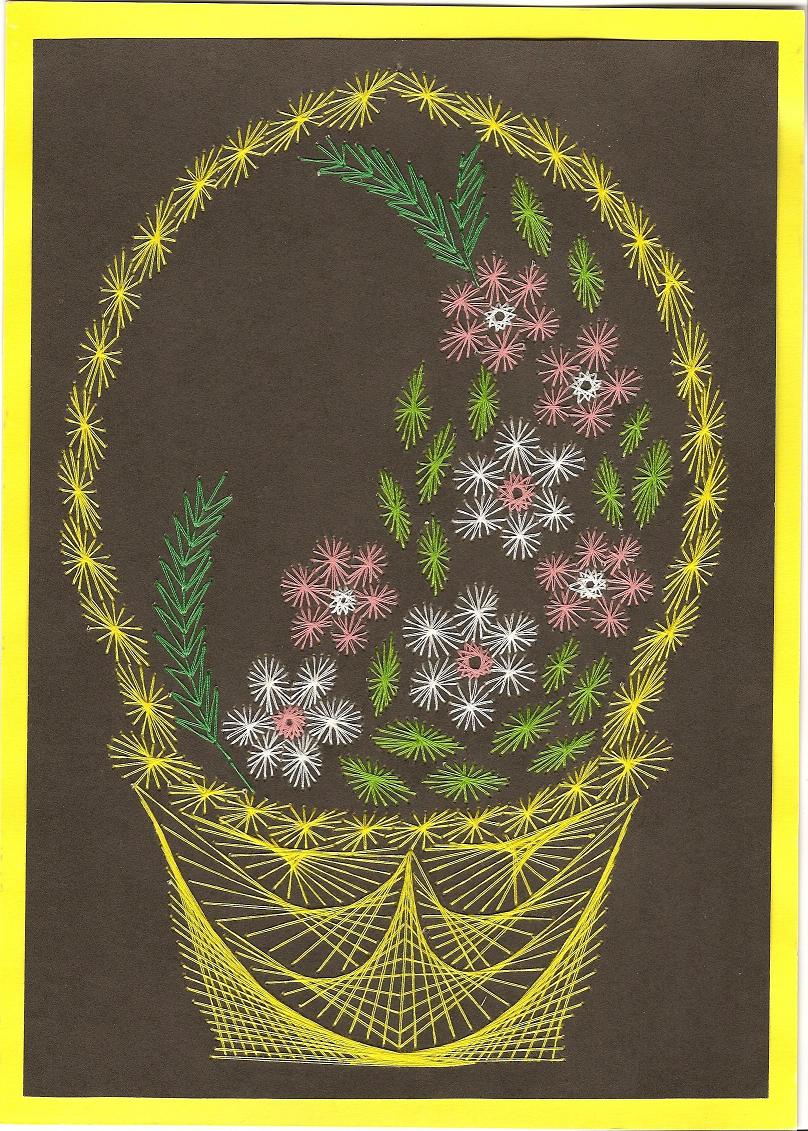 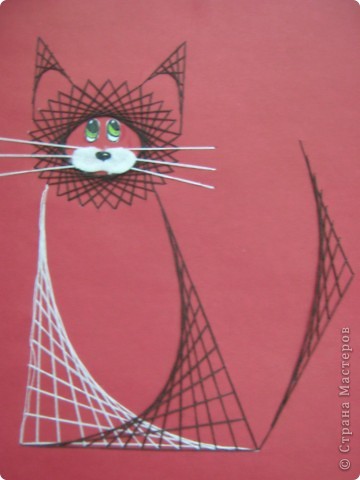 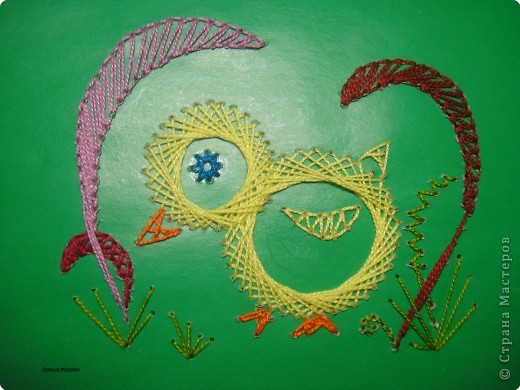 Рефлексия
понятна ли вам последовательность выполнения  работы?
какие трудности вы испытывали выполняя её?
вам ясна технология выполнения  нитяной графики?
-   понадобятся ли вам знания и умения в дальнейшей вашей деятельности?